PHYS 3313 – Section 001Lecture #18
Monday, Mar. 31, 2014
Dr. Jaehoon Yu
Valid Wave Functions
Energy and Position Operators
Infinite Square Well Potential
Finite Square Well Potential
Monday, Mar. 31, 2014
PHYS 3313-001, Spring 2014                      Dr. Jaehoon Yu
1
Announcements
Research paper template has been uploaded onto the class web page link to research
Special colloquium at 4pm, this Wednesday, April 2, triple extra credit
Quiz #3 at the beginning of the class next Monday, Apr. 7
Covers CH 5.1 through what we finish this Wednesday
Monday, Mar. 31, 2014
PHYS 3313-001, Spring 2014                      Dr. Jaehoon Yu
2
Reminder: Special Project #4
Prove that the wave function Ψ=A[sin(kx-ωt)+icos(kx-ωt)] is a good solution for the time-dependent Schrödinger wave equation.  Do NOT use the exponential expression of the wave function. (10 points)
Determine whether or not the wave function Ψ=Ae-α|x| satisfy the time-dependent Schrödinger wave equation. (10 points)
Due for this special project is Monday, Apr. 7.
You MUST have your own answers!
Monday, Mar. 31, 2014
PHYS 3313-001, Spring 2014                      Dr. Jaehoon Yu
3
Properties of Valid Wave Functions
Boundary conditions
To avoid infinite probabilities, the wave function must be finite everywhere.
To avoid multiple values of the probability, the wave function must be single valued.
For finite potentials, the wave function and its derivatives must be continuous. This is required because the second-order derivative term in the wave equation must be single valued. (There are exceptions to this rule when V is infinite.)
In order to normalize the wave functions, they must approach zero as x approaches infinity.
Solutions that do not satisfy these properties do not generally correspond to physically realizable circumstances.
Monday, Mar. 31, 2014
PHYS 3313-001, Spring 2014                      Dr. Jaehoon Yu
4
Expectation Values
In quantum mechanics, measurements can only be expressed in terms of average behaviors since precision measurement of each event is impossible (what principle is this?)
The expectation value is the expected result of the average of many measurements of a given quantity. The expectation value of x is denoted by <x>.
Any measurable quantity for which we can calculate the expectation value is called a physical observable. The expectation values of physical observables (for example, position, linear momentum, angular momentum, and energy) must be real, because the experimental results of measurements are real.
The average value of x is
Monday, Mar. 31, 2014
PHYS 3313-001, Spring 2014                      Dr. Jaehoon Yu
5
Continuous Expectation Values
We can change from discrete to continuous variables by using the probability P(x,t) of observing the particle at a particular x.
Using the wave function, the expectation value is:
The expectation value of any function g(x) for a normalized wave function:
Monday, Mar. 31, 2014
PHYS 3313-001, Spring 2014                      Dr. Jaehoon Yu
6
Momentum Operator
To find the expectation value of p, we first need to represent p in terms of x and t. Consider the derivative of the wave function of a free particle with respect to x:


	With k = p / ħ  we have

	This yields

This suggests we define the momentum operator as	           .
The expectation value of the momentum is
Monday, Mar. 31, 2014
PHYS 3313-001, Spring 2014                      Dr. Jaehoon Yu
7
Position and Energy Operators
The position x is its own operator as seen above.
The time derivative of the free-particle wave function is

	Substituting ω = E / ħ  yields		

So the energy operator is
The expectation value of the energy is
Monday, Mar. 31, 2014
PHYS 3313-001, Spring 2014                      Dr. Jaehoon Yu
8
Infinite Square-Well Potential
The simplest such system is that of a particle trapped in a box with infinitely hard walls that the particle cannot penetrate. This potential is called an infinite square well and is given by


The wave function must be zero where the potential is infinite.
Where the potential is zero inside the box, the time independent Schrödinger wave equation                                            becomes			         	     where	               .

The general solution is                 			.
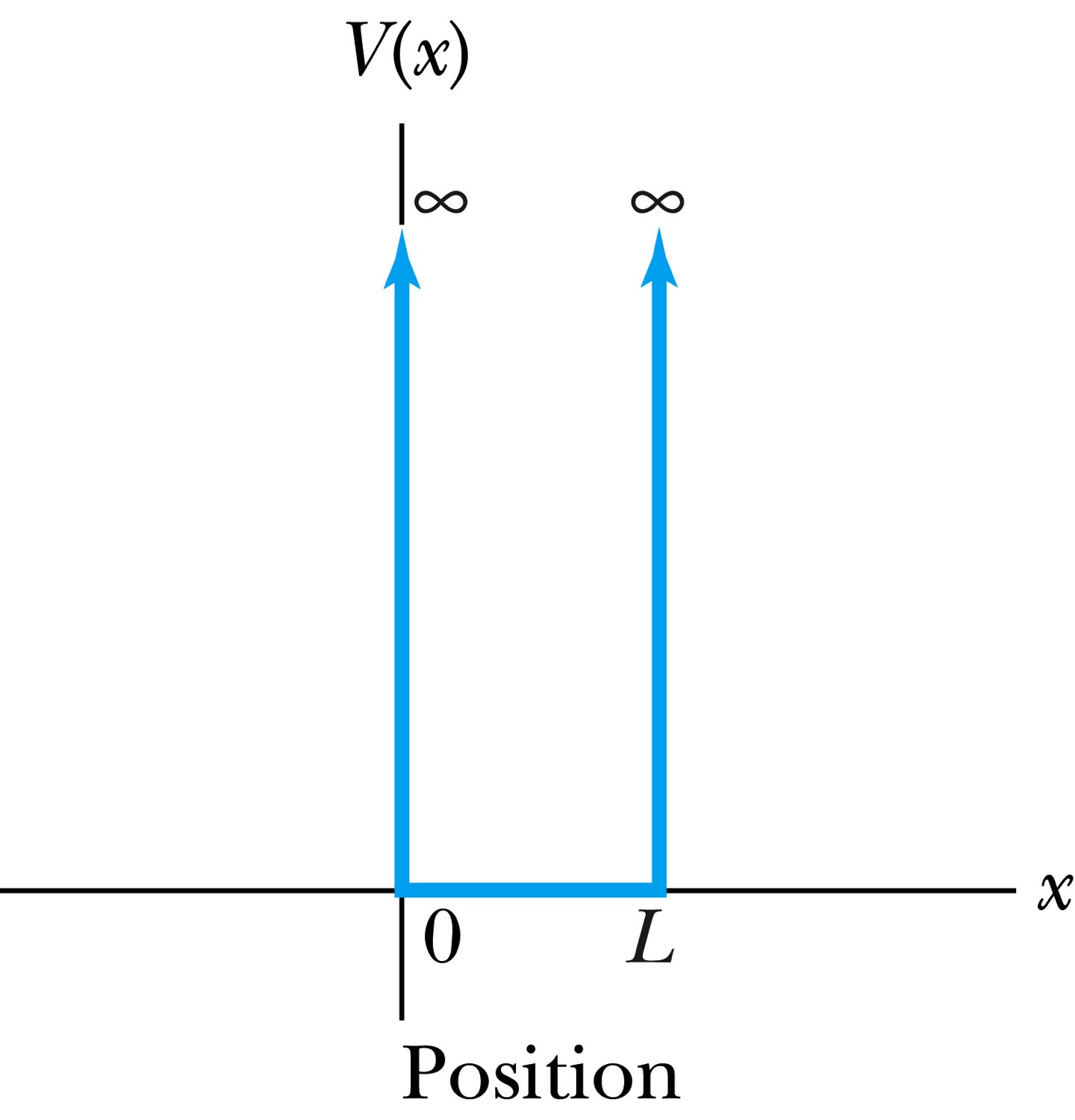 Monday, Mar. 31, 2014
PHYS 3313-001, Spring 2014                      Dr. Jaehoon Yu
9
Quantization
Since the wave function must be continuous, the boundary conditions of the potential dictate that the wave function must be zero at x = 0 and x = L. These yield valid solutions for B=0, and for integer values of n such that kL = nπ  k=nπ/L
The wave function is now

We normalize the wave function


The normalized wave function becomes


These functions are identical to those obtained for a vibrating string with fixed ends.
Monday, Mar. 31, 2014
PHYS 3313-001, Spring 2014                      Dr. Jaehoon Yu
10
Quantized Energy
The quantized wave number now becomes
Solving for the energy yields


Note that the energy depends on the integer values of n. Hence the energy is quantized and nonzero. 
The special case of n = 1 is called the ground state energy.
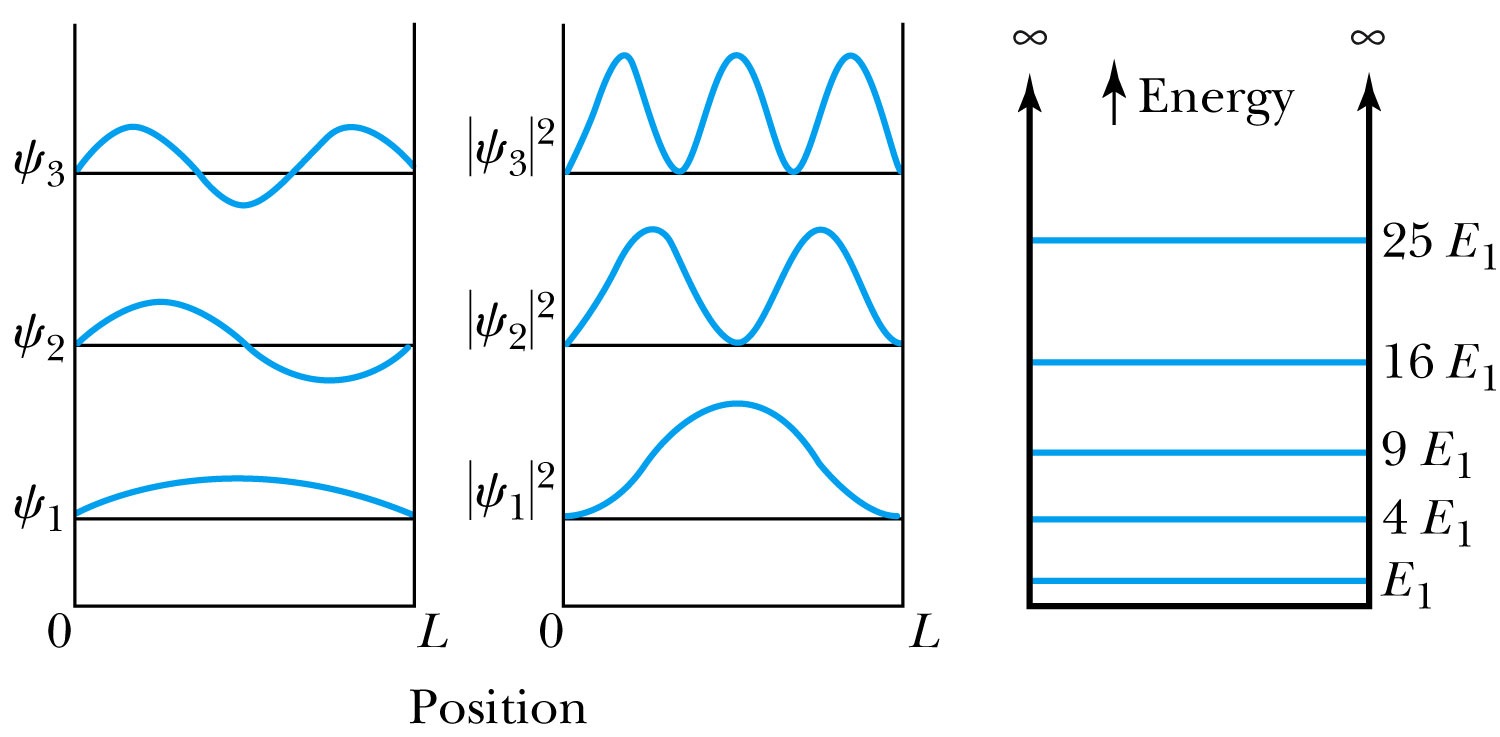 Monday, Mar. 31, 2014
PHYS 3313-001, Spring 2014                      Dr. Jaehoon Yu
11